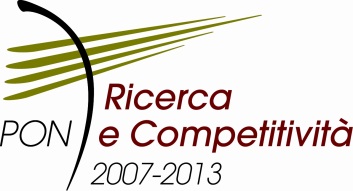 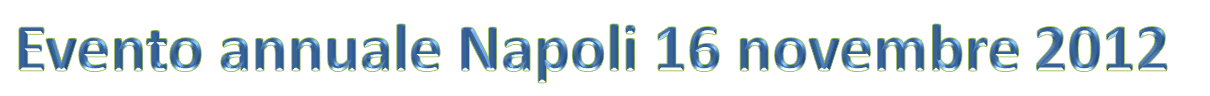 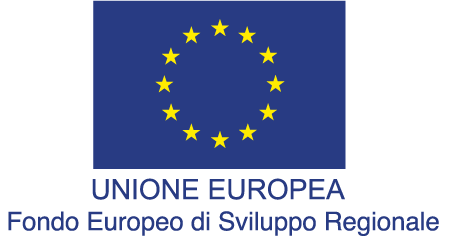 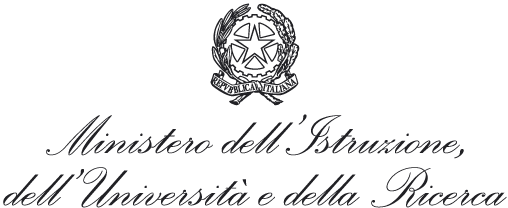 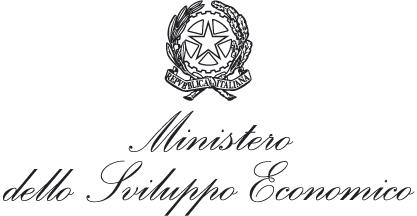 Il Programma Operativo Nazionale "Ricerca e Competitività" 2007-2013
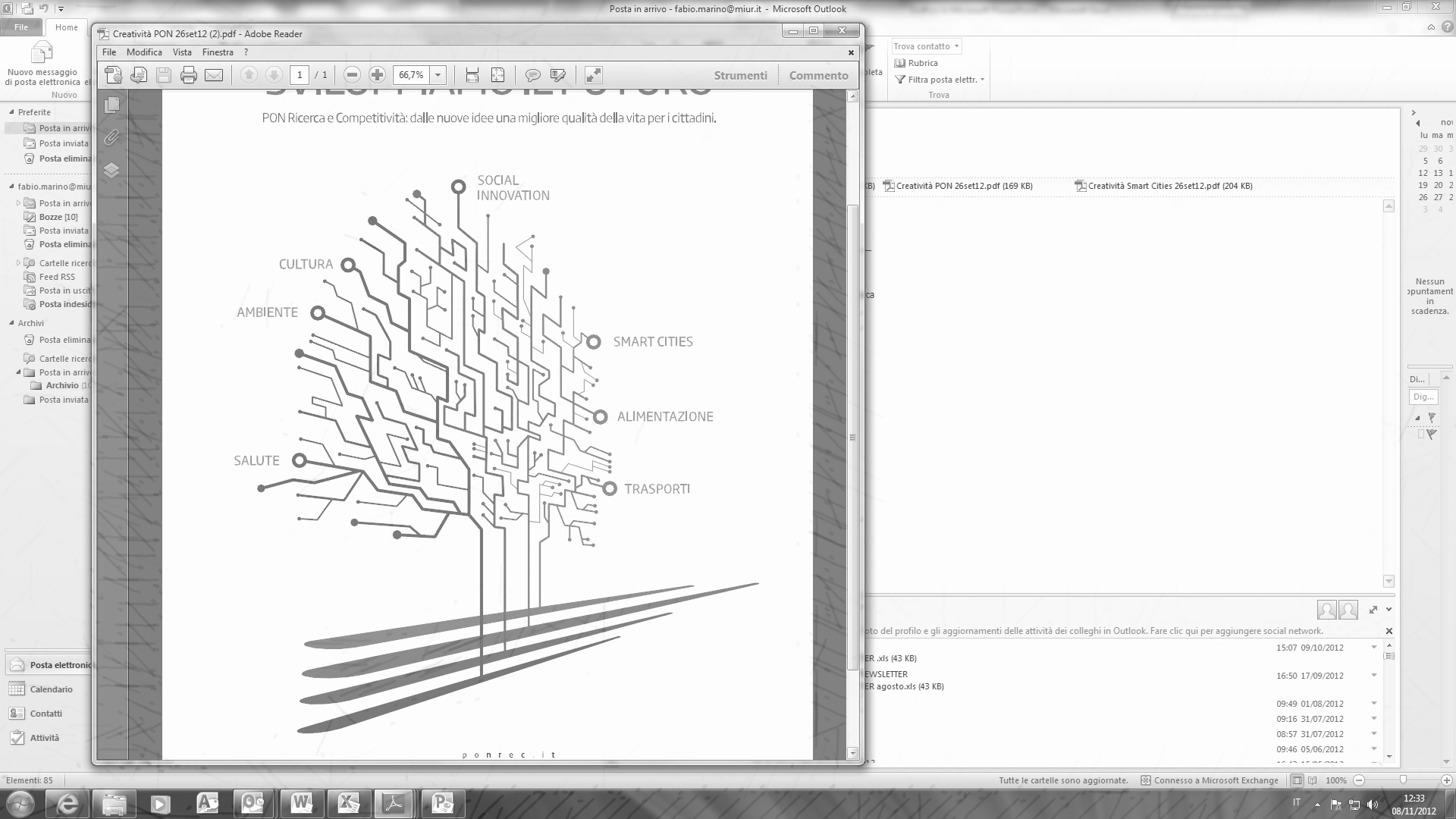 Risorse finanziarie complessive del Programma
€ 4.424.393.642,00
Contributo nazionale
Contributo comunitario FESR
70,13%
29,87%
N. Progetti
Tipologia soggetti proponenti
2.311
Grandi Imprese
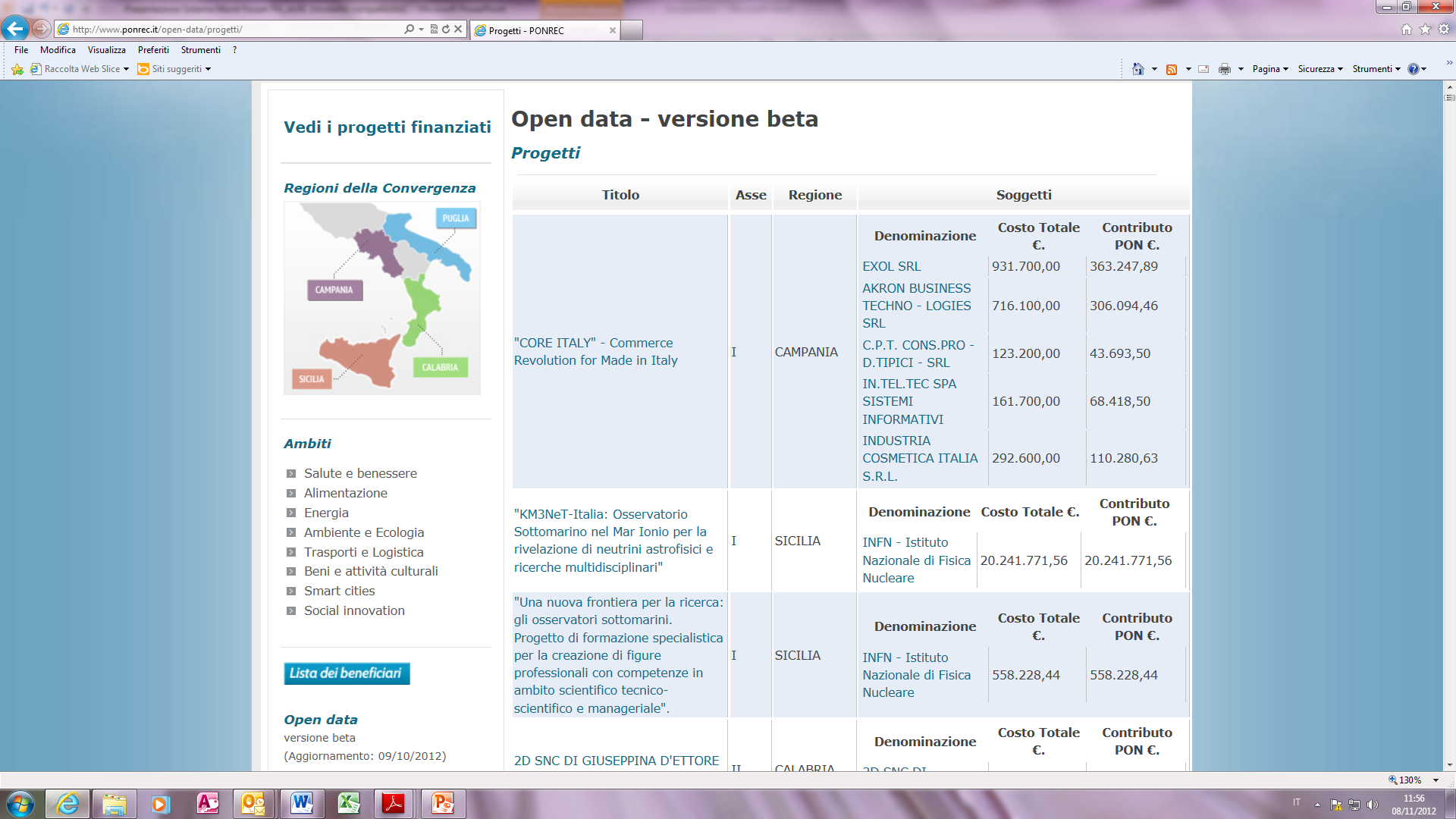 382
Investimento complessivo
PMI
2.374
€ 5.391.472.028,79
Micro Imprese
141
Contributo impegnato
Università
508
€ 3.162.044.257,45
Enti Pubblici  di Ricerca
248
Importo erogato
Organismi di ricerca
128
€ 1.767.569.228,39
Investimento medio 
per progetto
249
Altri
€ 1.368.258,01
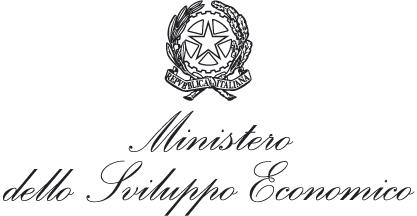 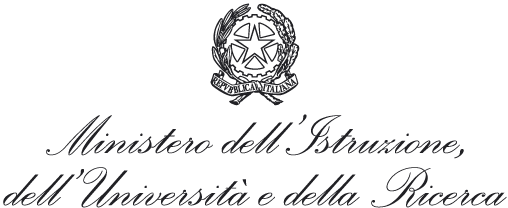 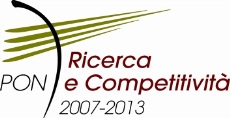 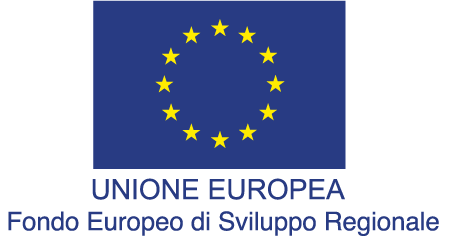 Dati aggiornati al 31 agosto 2012.
Risorse PON gestite direttamente dal MIUR - € 2.365.696.821,00
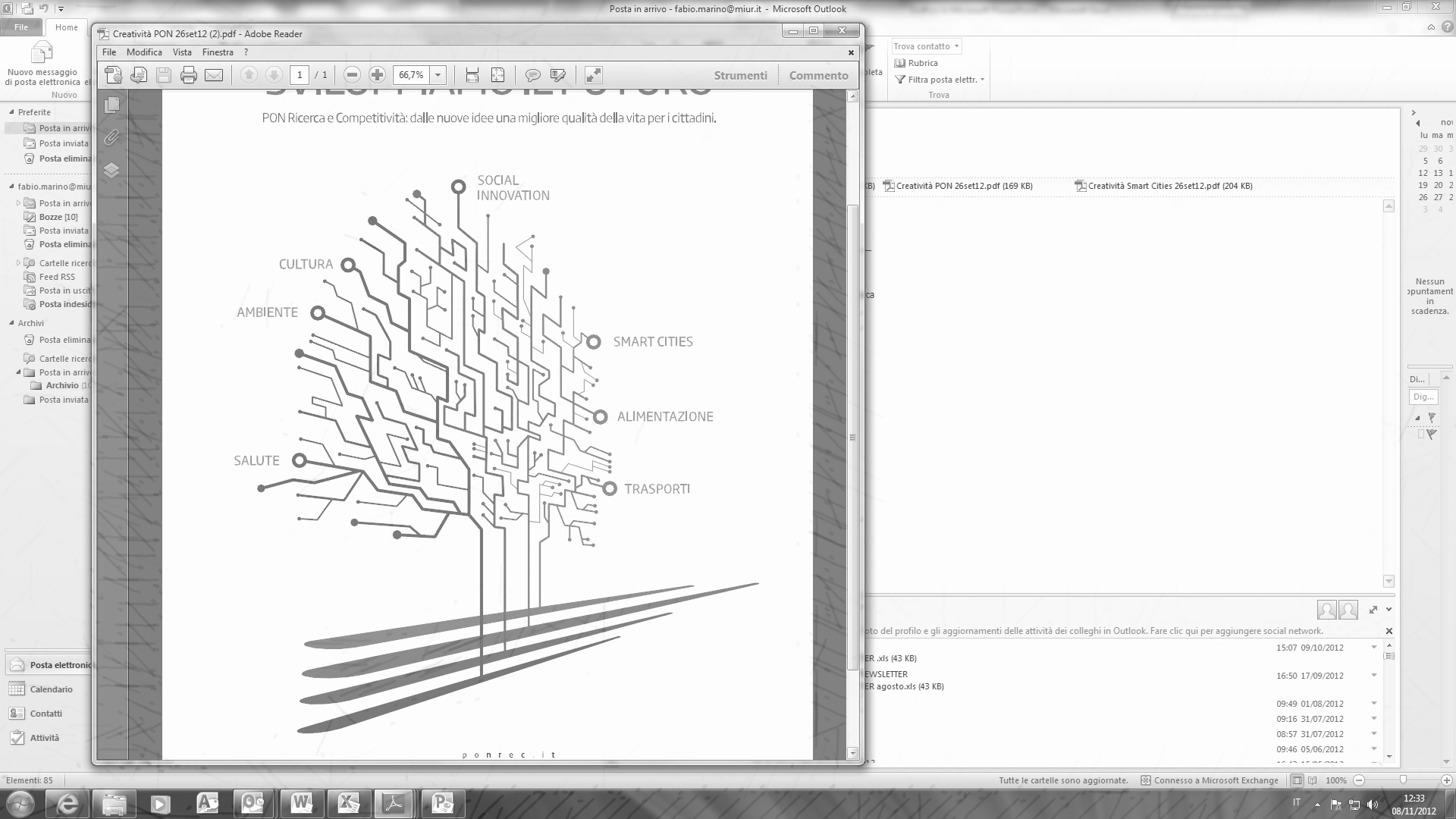 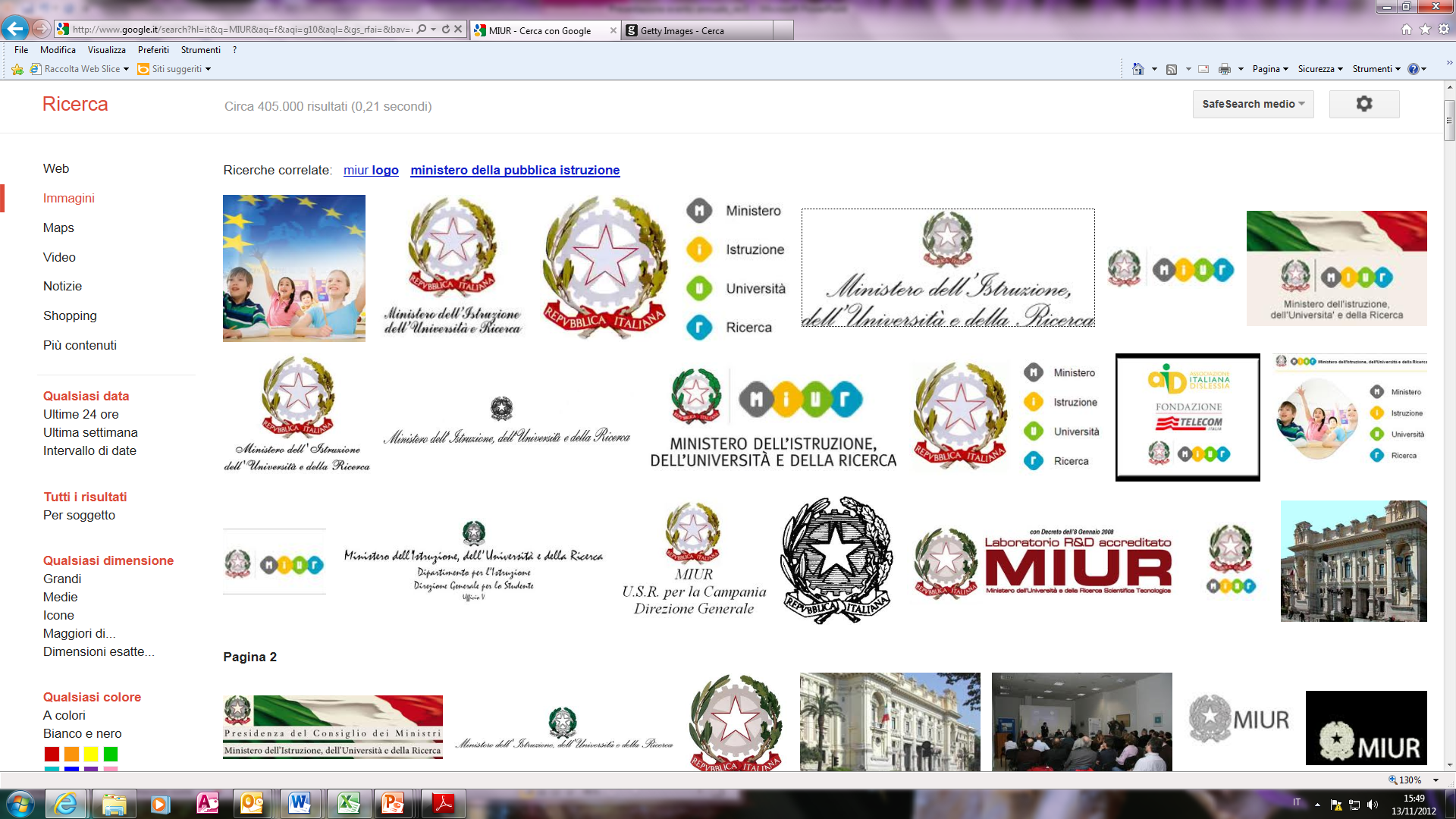 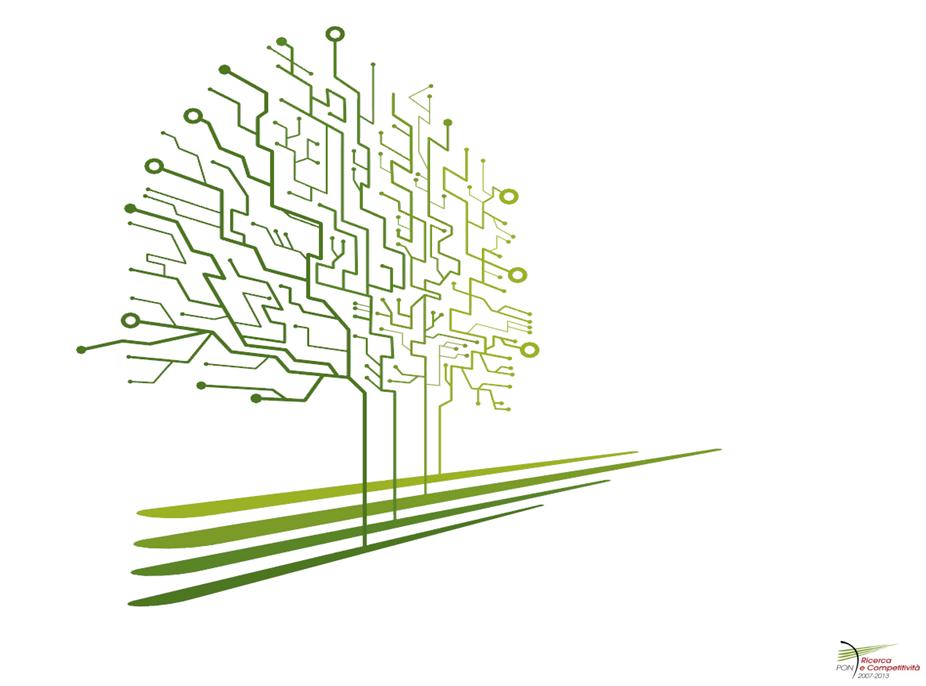 Tipologia soggetti proponenti
N. Progetti
Grandi Imprese
274
355
Investimento complessivo
507
PMI
€ 2.747.017.497,11
108
Micro Imprese
Contributo impegnato
Università
471
€ 1.952.217.627,12
Enti Pubblici  di Ricerca
225
Importo erogato
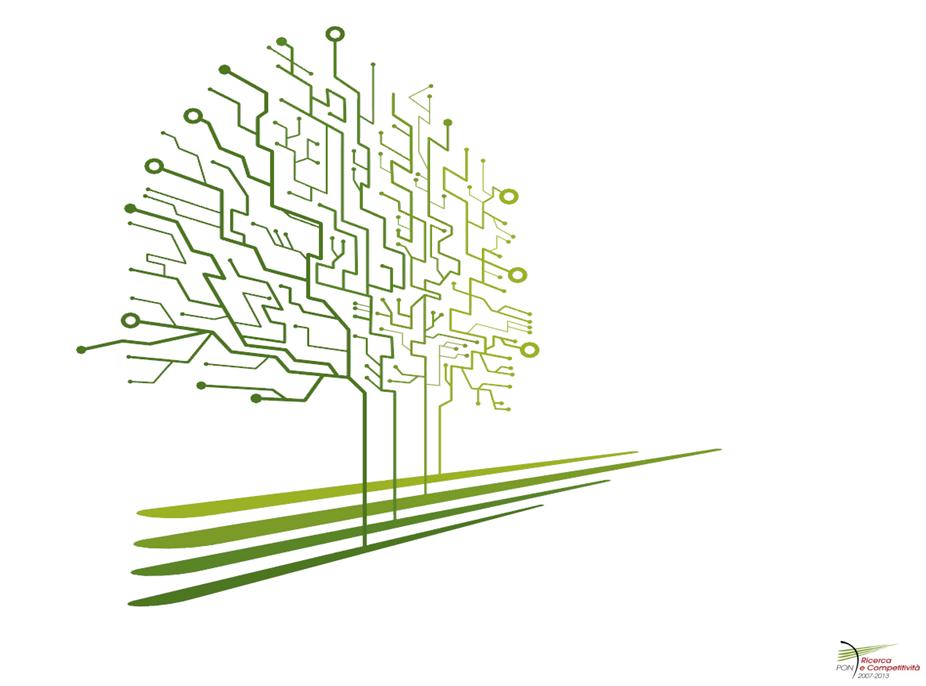 € 1.028.545.167,03
Organismi di ricerca
120
Investimento medio 
per progetto
206
Altri
€  5.499.204,58
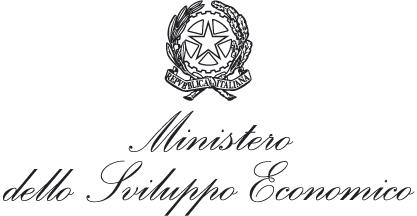 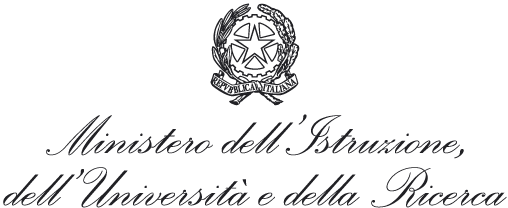 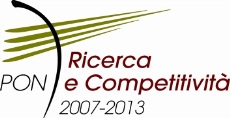 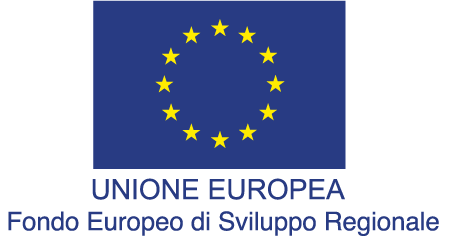 Dati aggiornati al 9 ottobre 2012.
L’impegno MIUR nella ricerca e nell’innovazione
Smart Cities
and Communities
Ricerca
Industriale
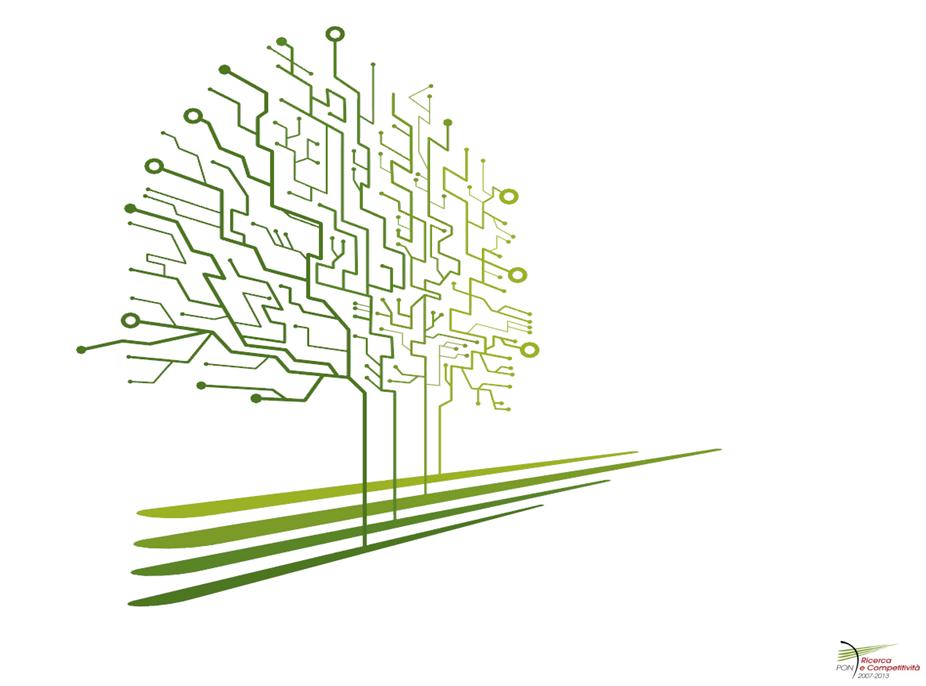 Distretti 
ad Alta Tecnologia
Social Innovation
Potenziamento Infrastrutture
Scientifiche
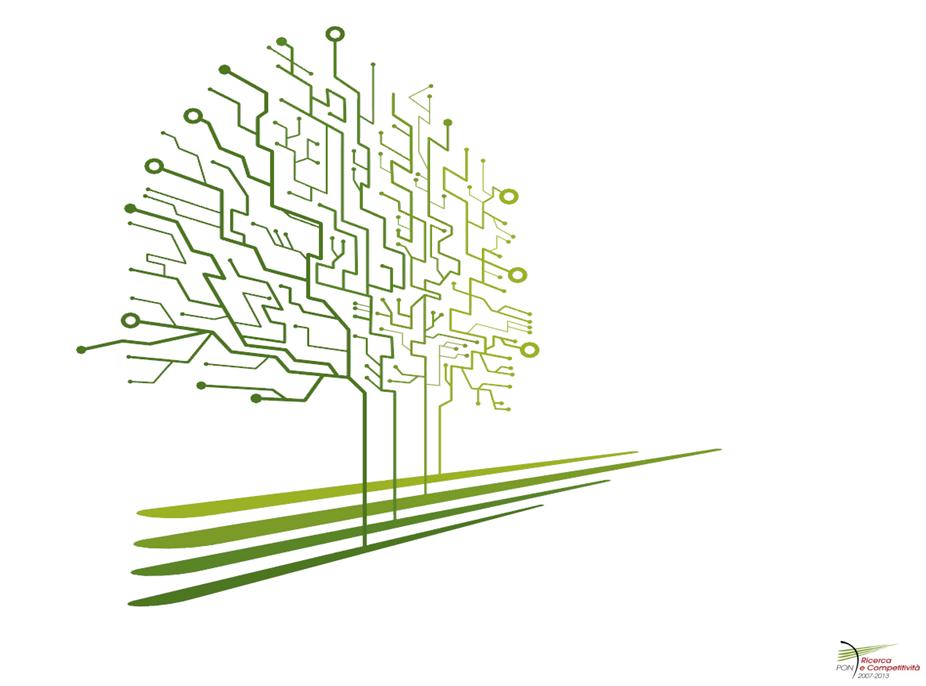 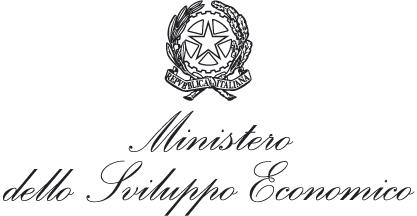 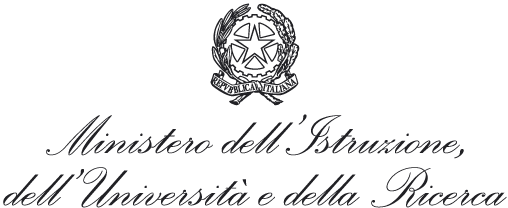 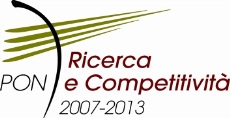 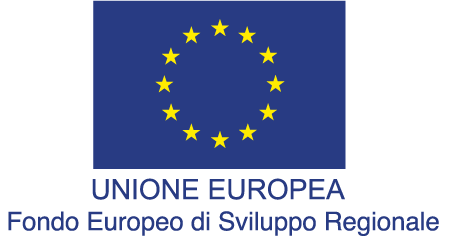 Ricerca Industriale – PON_01
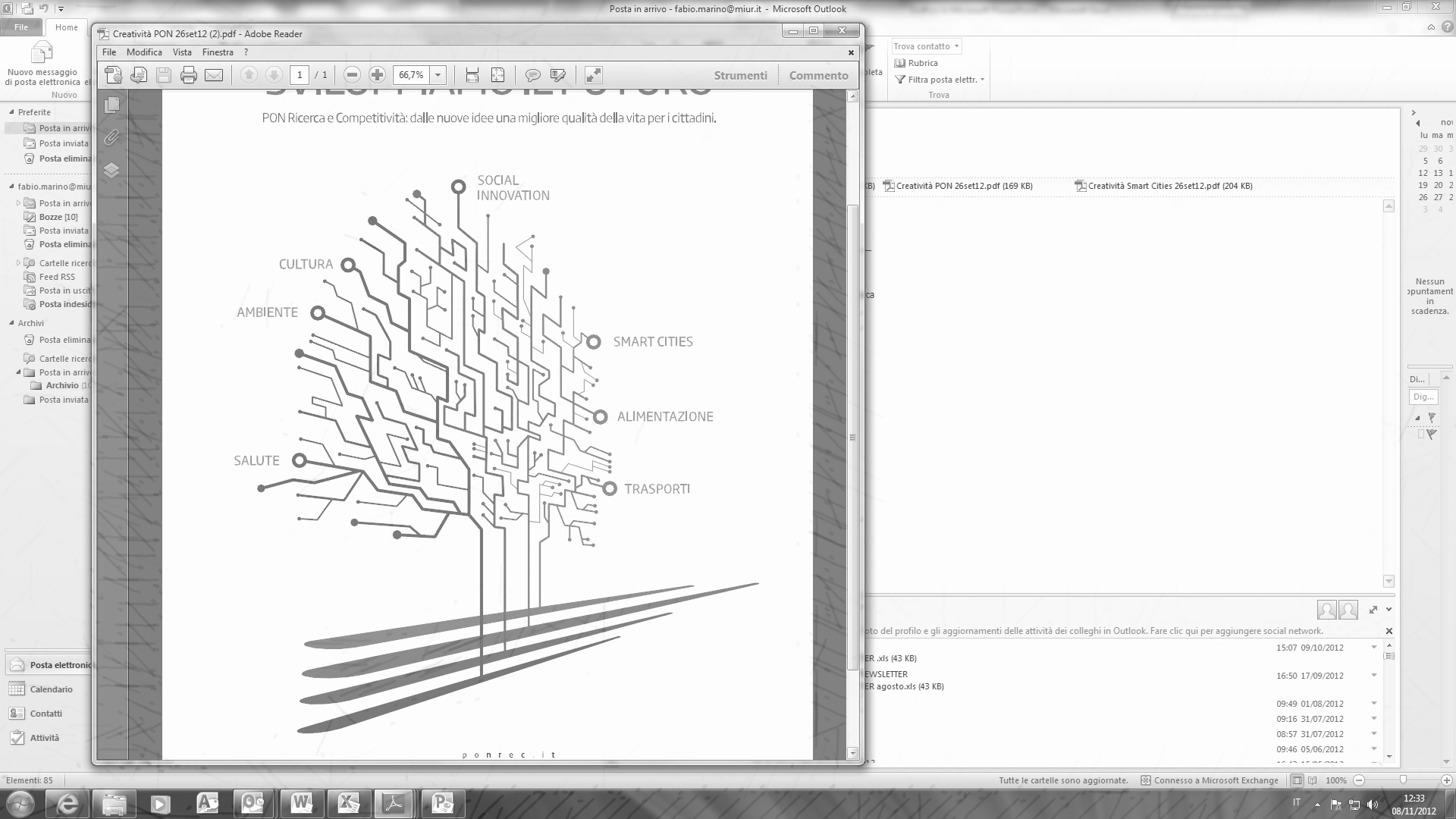 Disponibilità 
finanziaria
Tipologia soggetti proponenti
€ 1.146.513.772,85
Grandi Imprese
200
Risorse PON
€ 1.001.513.772,85
416
PMI
Progetti ammessi 
a cofinanziamento
154
93
Micro Imprese
324
Università
Enti Pubblici  di Ricerca
Costo ammesso
139
€ 1.499.997.209,00
Organismi di ricerca
70
Impegno totale
€ 1.093.058.687,50
Risorse PON
€ 957.068.324,95
Investimento 
medio per progetto
Importo erogato
€ 383.606.233,71
€ 7.097.783,68
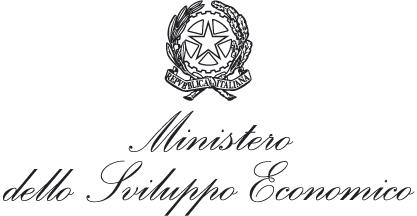 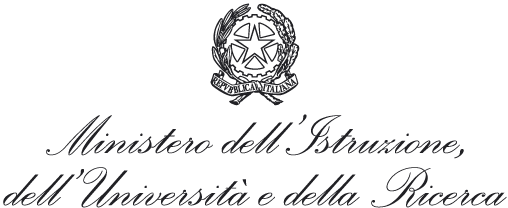 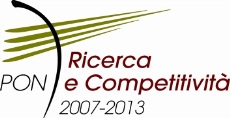 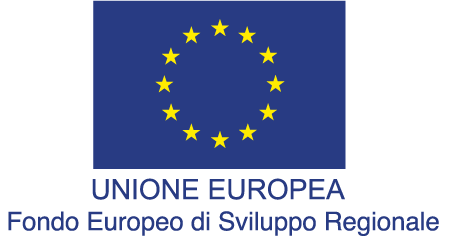 Dati aggiornati al 16 novembre 2012.
Distretti ad Alta Tecnologia – PON_02
Disponibilità 
finanziaria
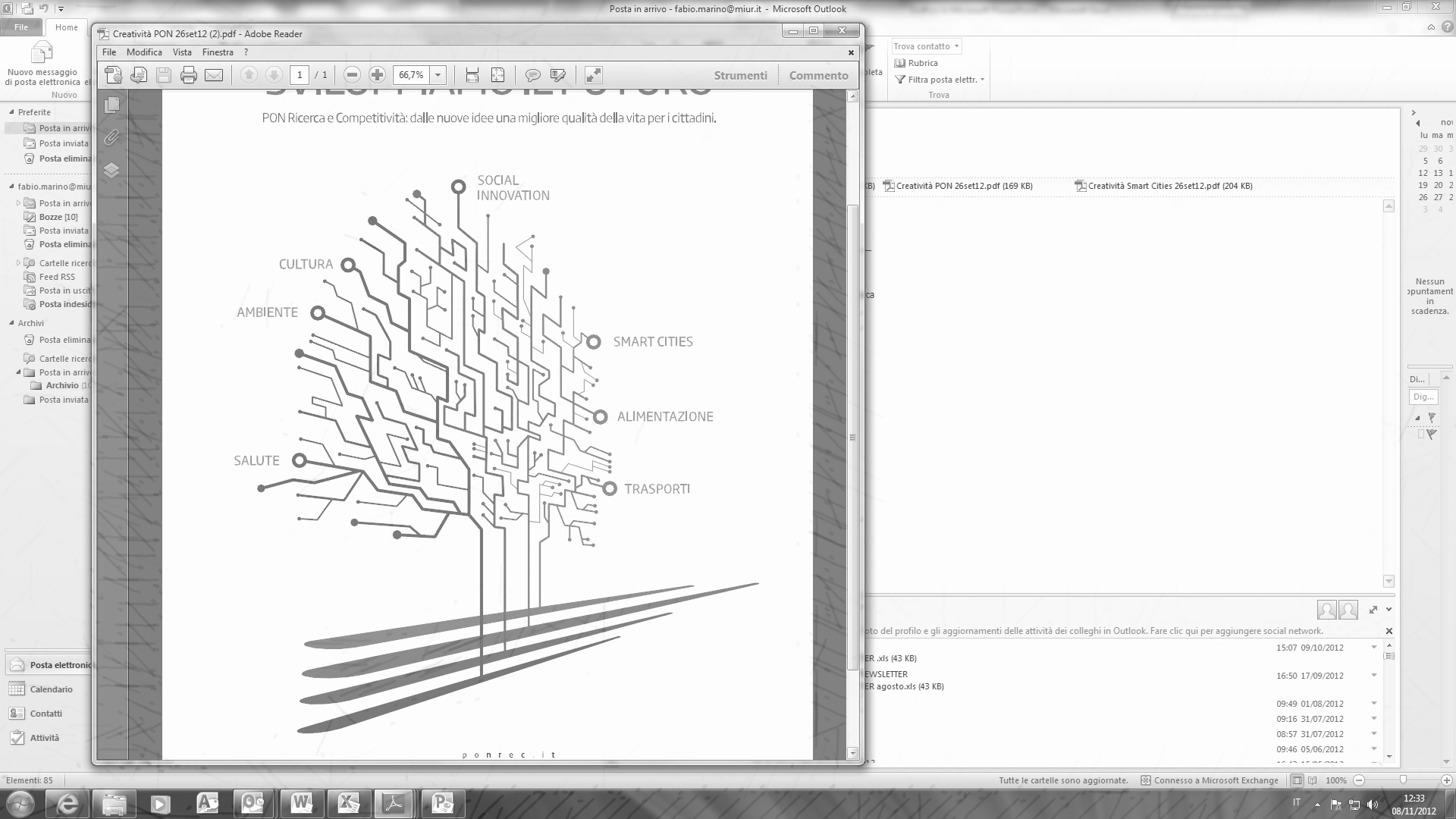 Tipologia soggetti proponenti
€ 365.000.000,00
Grandi Imprese
14
Titolo II - Potenziamento Distretti ad alta tecnologia 
	e laboratori pubblico-privati
59
PMI
Università
10
Enti Pubblici  di Ricerca
13
Progetti ammessi 
a cofinanziamento
47
Organismi di ricerca
6
Costo ammesso
€ 451.594.020,00
Investimento 
medio per progetto
€ 344.746.475,10
Impegno complessivo
€ 7.335.031,38
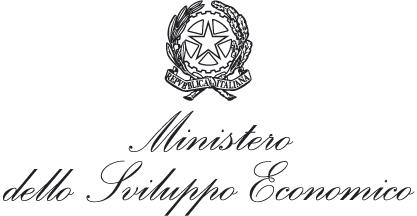 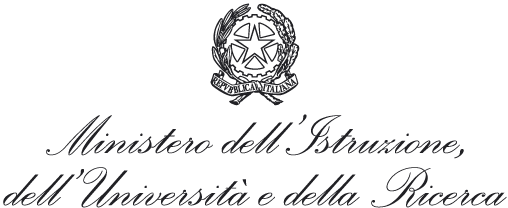 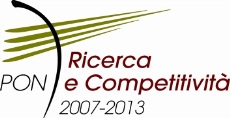 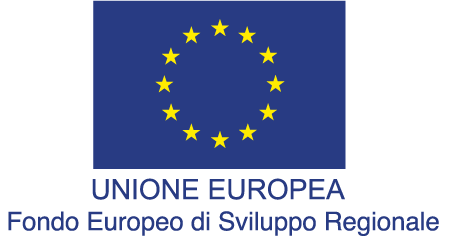 Dati aggiornati al 16 novembre 2012.
Potenziamento infrastrutture scientifiche – PON_a3
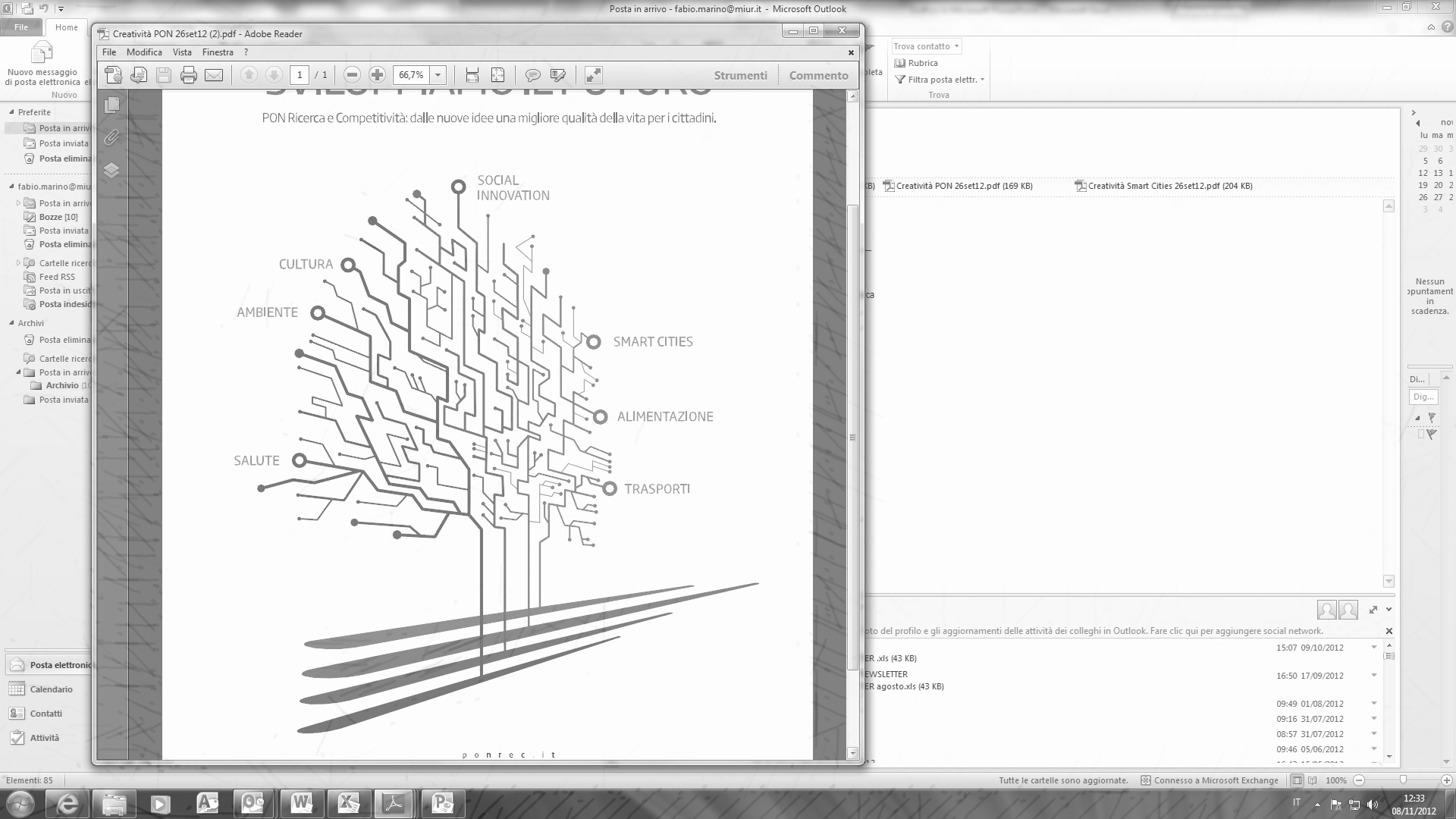 Disponibilità 
finanziaria
€ 650.000.000,00
Tipologia soggetti proponenti
Università
83
Enti Pubblici  di Ricerca
Progetti 
ammessi a finanziamento
29
47
Organismi di ricerca
46
Costo ammesso
€ 650.000.000,00
Impegno totale
€ 650.000.000,00
Investimento 
medio per progetto
Importo erogato
€ 520.000.000,00
€ 13.829.787,23
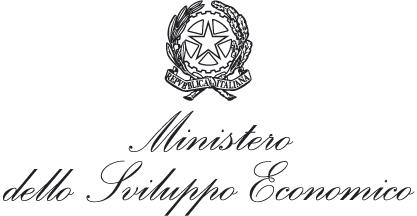 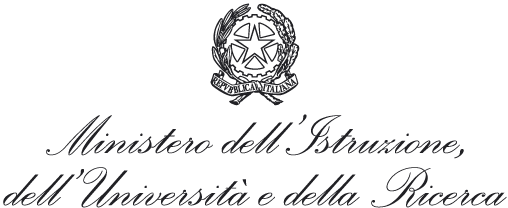 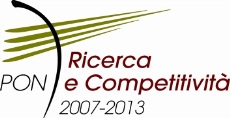 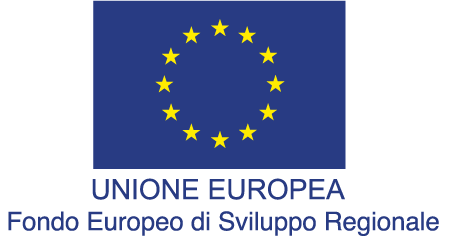 Dati aggiornati al 16 novembre 2012.
Smart Cities and Communities – PON_04a2
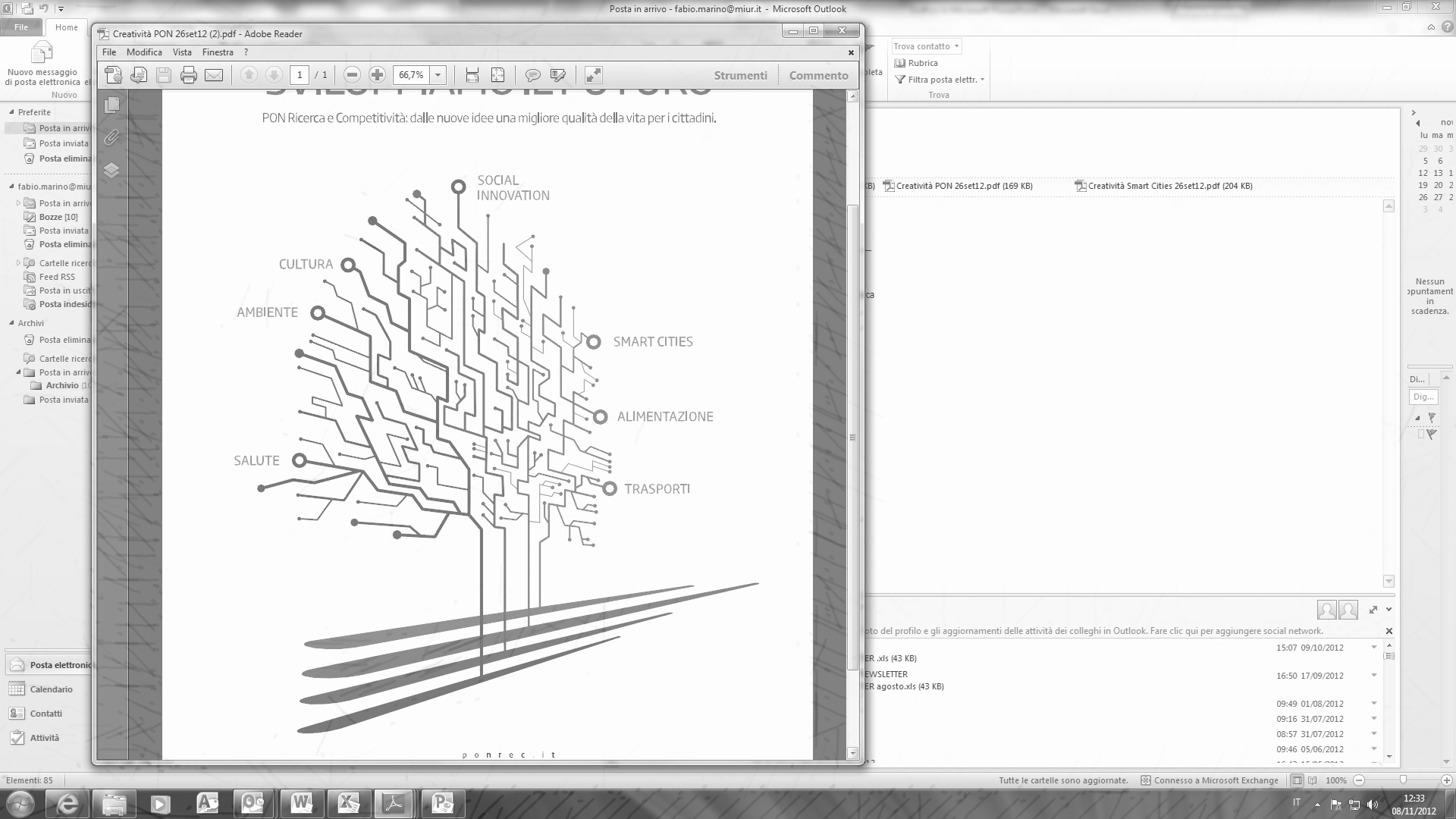 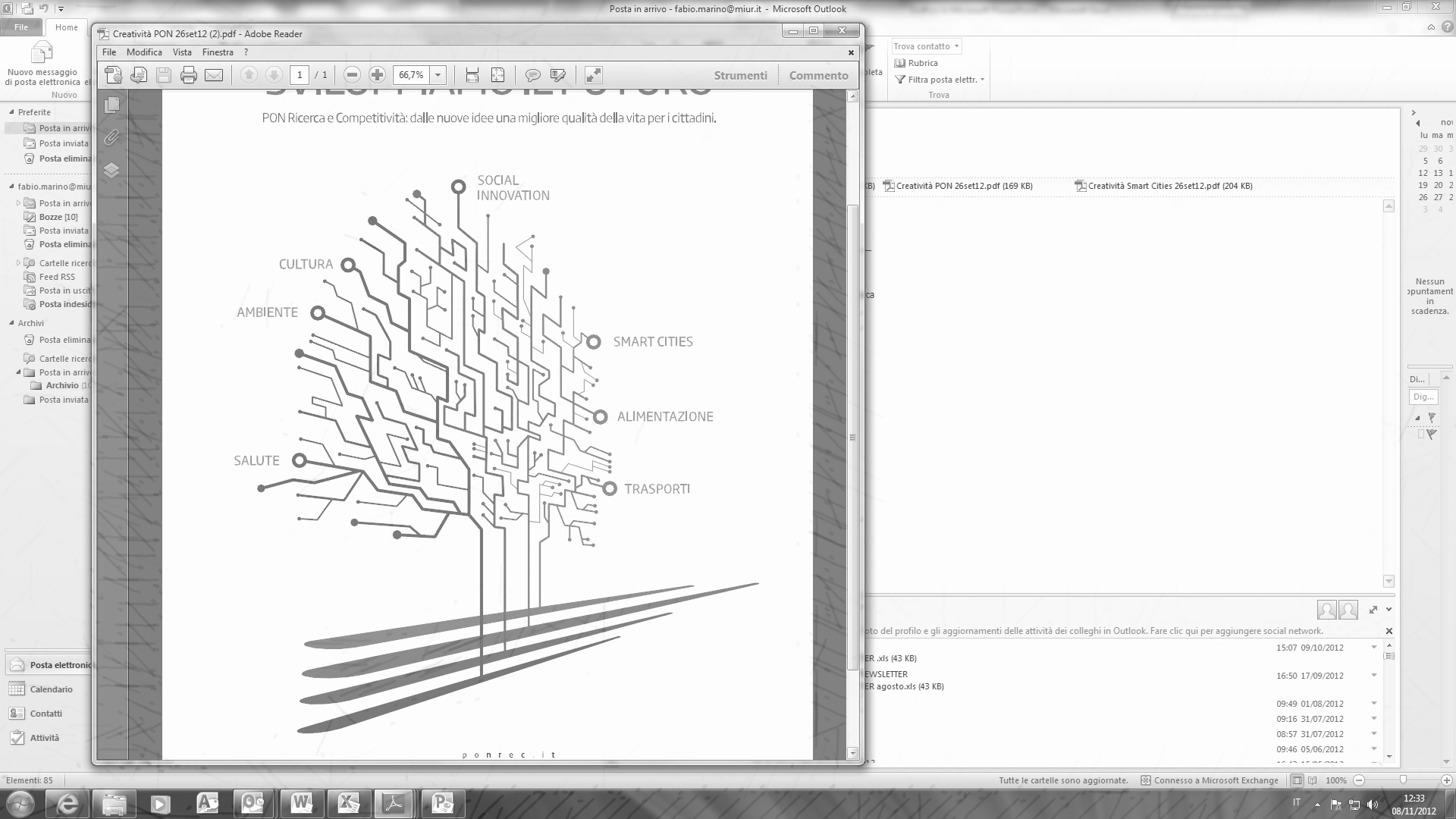 Tipologia soggetti proponenti
Disponibilità 
finanziaria
€ 200.696.821,00
Grandi Imprese
35
€ 100.348.410,50
€ 100.348.410,50
34
PMI
Azioni integrate per la Società dell’Informazione
Azioni integrate per lo 
Sviluppo Sostenibile
3
Micro Imprese
Università
28
Progetti ammessi a cofinanziamento
8
Enti Pubblici  di Ricerca
25
Organismi di ricerca
4
Costo ammesso
€ 272.292.534,02
Impegno 
totale
€ 196.612.078,94
€ 99.796.753,74
€ 96.815.325,20
Investimento 
medio per progetto
Azioni integrate per lo 
Sviluppo Sostenibile
Azioni integrate per la Società dell’Informazione
€ 24.576.509,87
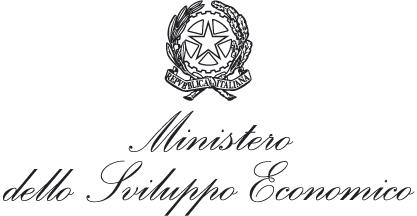 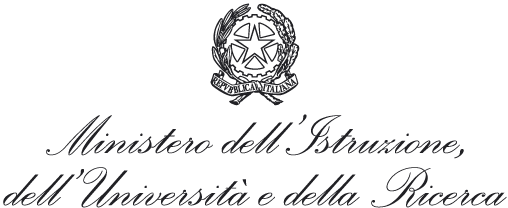 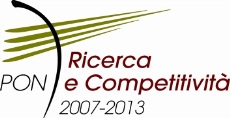 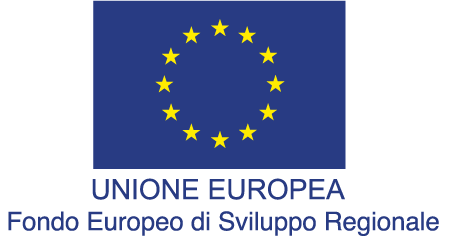 Dati aggiornati al 16 novembre 2012.
Social Innovation – PON_04a3
Disponibilità 
finanziaria
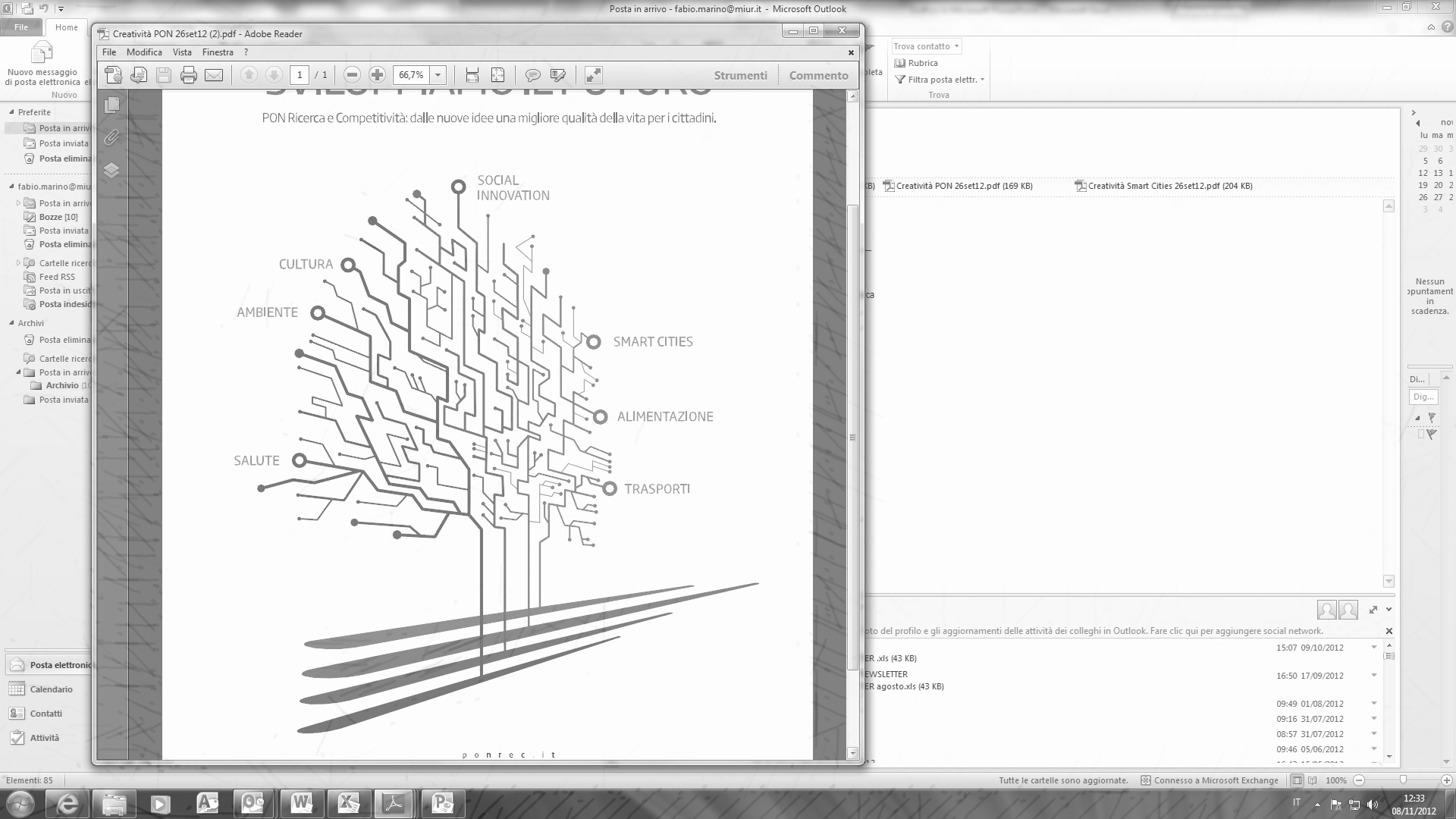 € 40.000.000,00
Tipologia soggetti proponenti
Giovani, anche costituiti in entità no-profit, di età non superiore ai 30 anni alla data di presentazione del progetto, e residenti in una delle 4 Regioni della Convergenza.
Progetti ammessi 
a cofinanziamento
56
Costo ammesso
€ 48.931.306,08
Impegno totale
€ 39.145.044,85
Importo erogato
€ 19.572.522,43
Investimento 
medio per progetto
€ 699.018,65
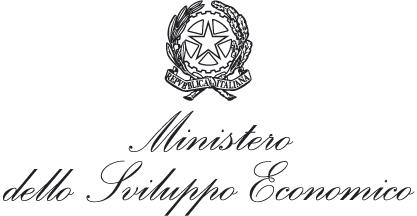 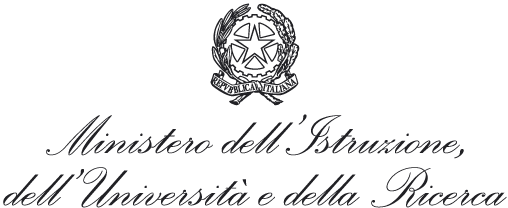 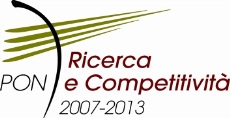 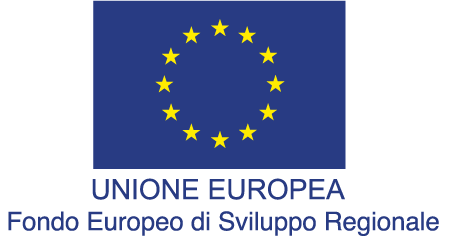 Dati aggiornati al 16 novembre 2012.